LORENA DEL PILAR ORTIZ MANCHOLA
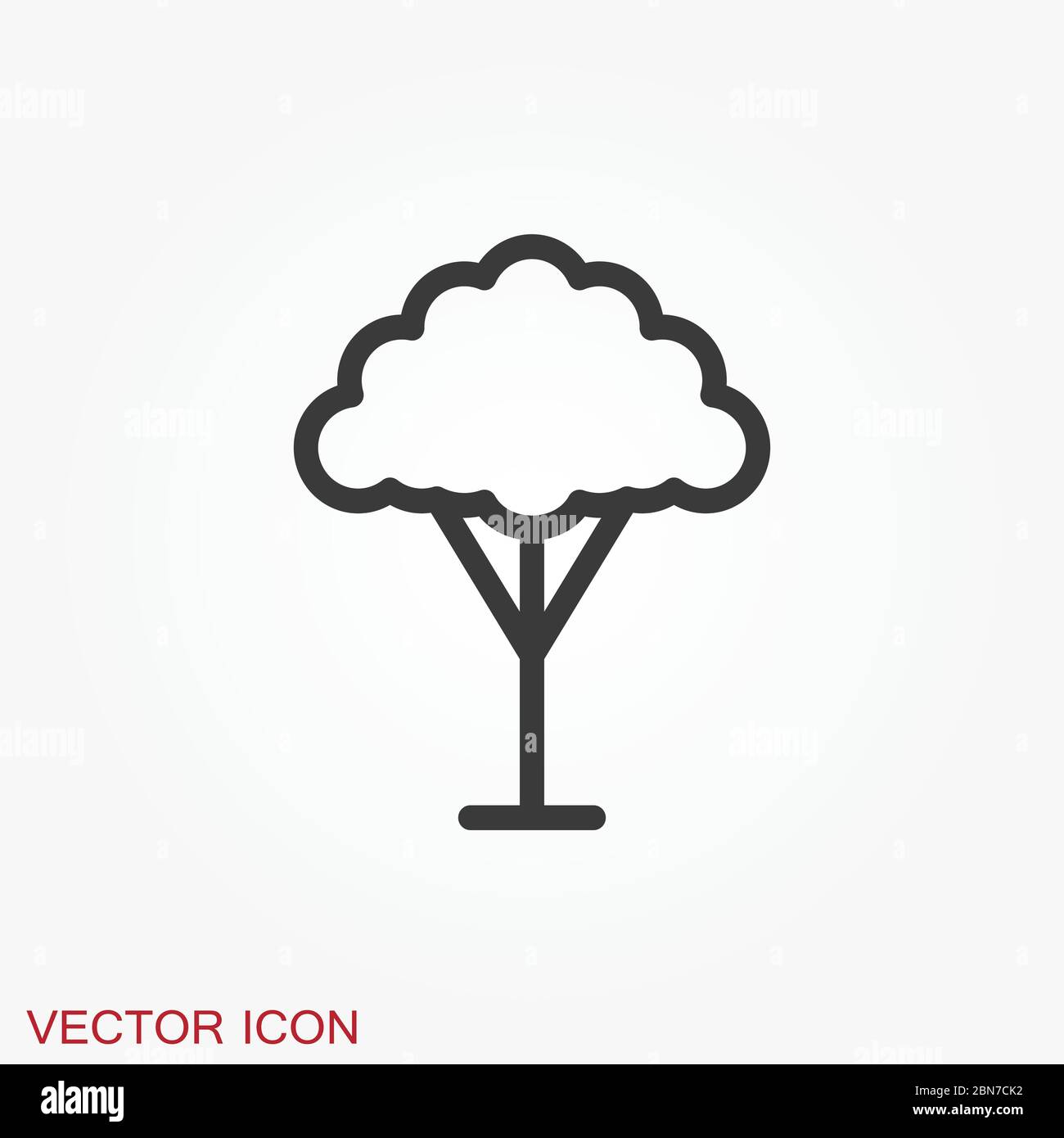 Alta generación de residuos sólidos en la quebrada la Viciosa de la Institución Educativa La Planta del municipio de Guadalupe (Huila)
PROBLEMA:
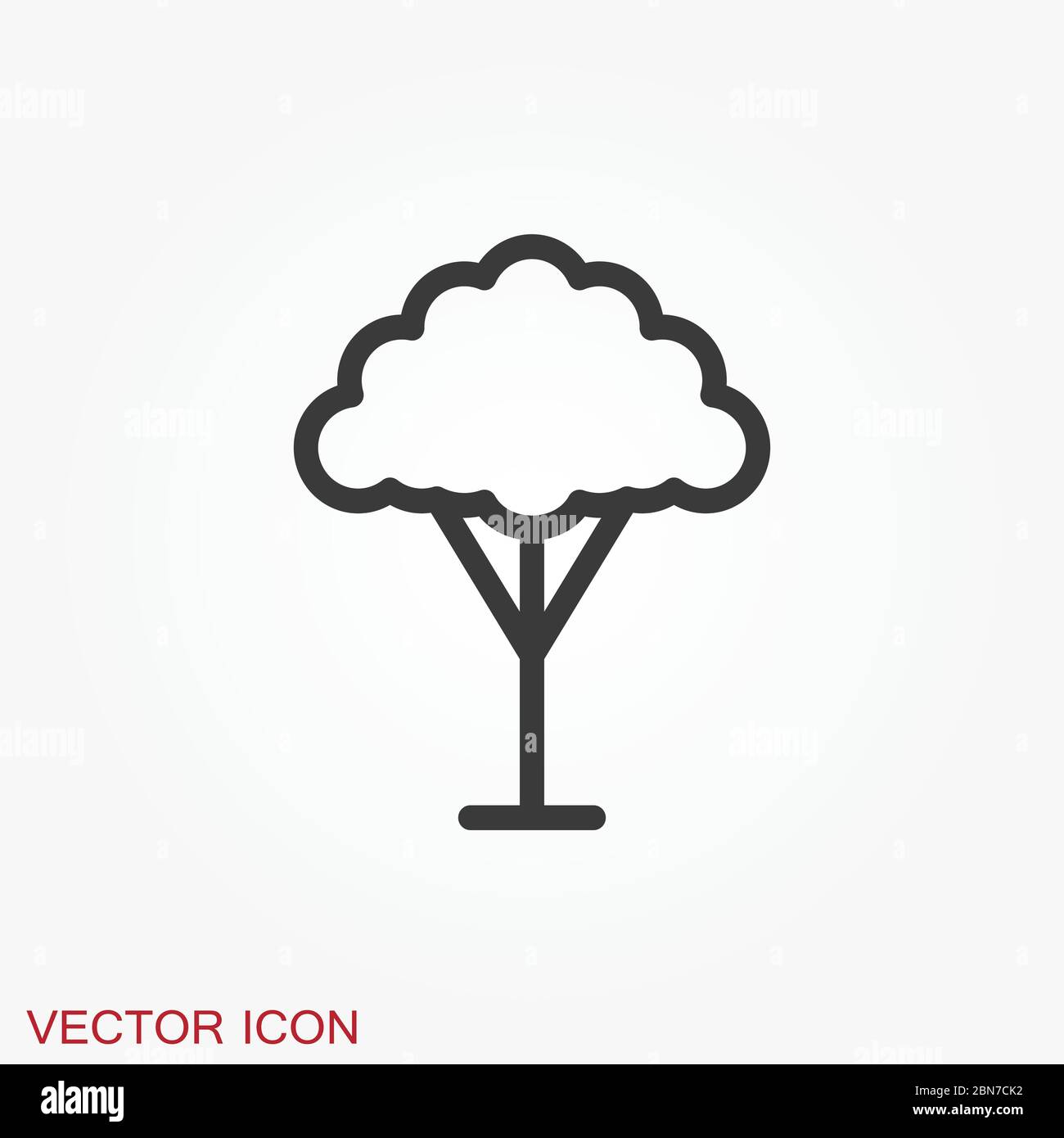 Poca educación ambiental
Arrojamiento de residuos sólidos
Nula gestión de los residuos sólidos
Abertura de aguas residuales de cocheras o marraneras
Uso inconsciente de desechables para consumo de alimentos
CAUSAS
EFECTOS
Obstrucción de drenajes
Contaminación del agua
Contaminación de suelo
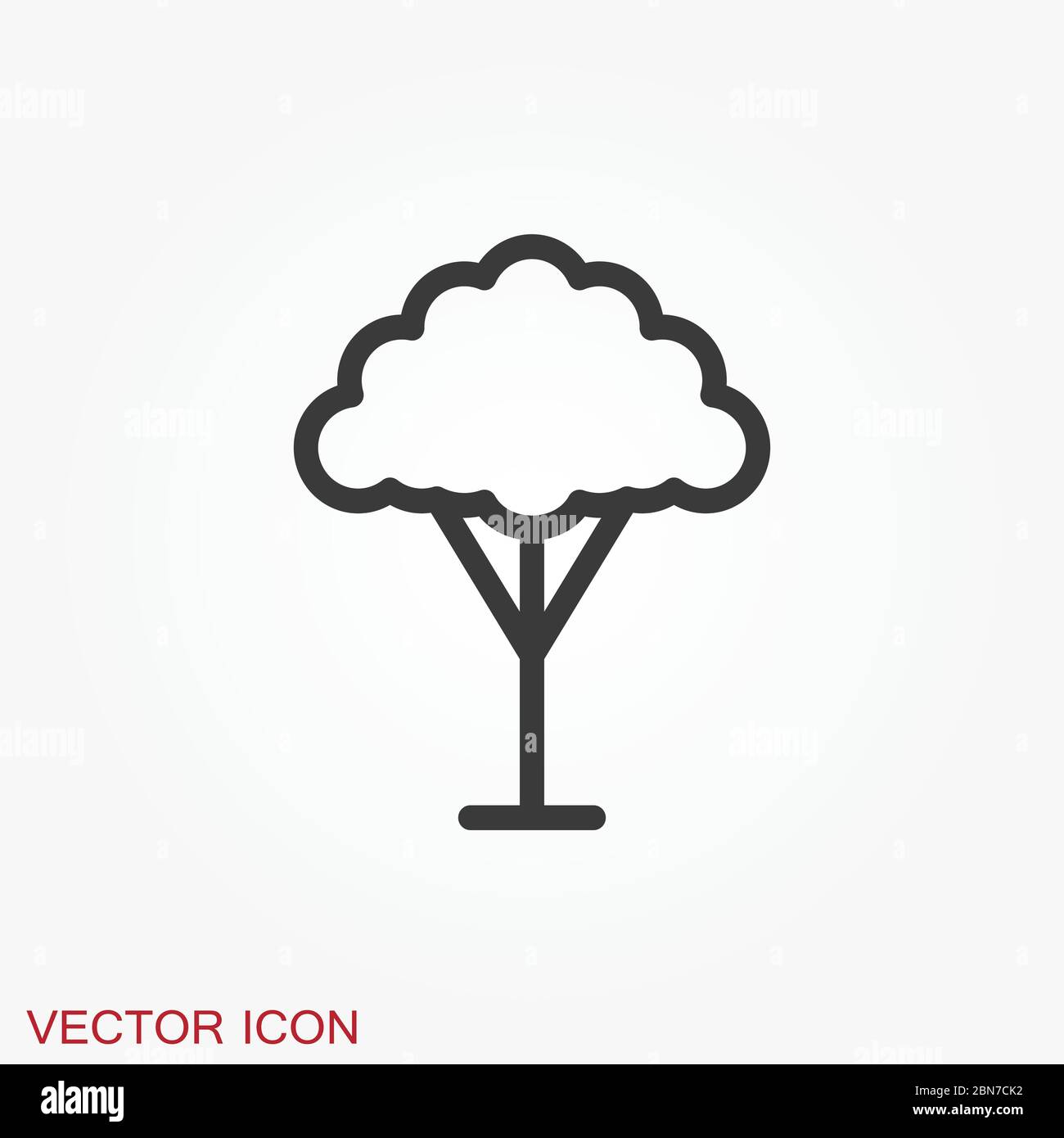 Nula gestión de los residuos sólidos
Problemas de salud a las poblaciones cercanas de los residuos sólidos